БЮДЖЕТ ДЛЯ ГРАЖДАН
К решению Представительного Собрания Солнцевского  района Курской области «Об бюджете муниципального  района «Солнцевский  район» Курской области на 2019 год и на плановый период 2020 и 2021  годов» от 24.12.2018г №25/4
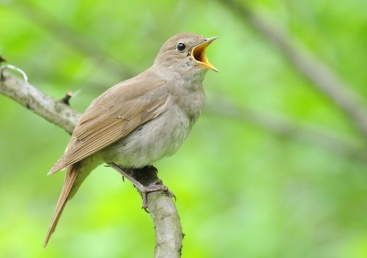 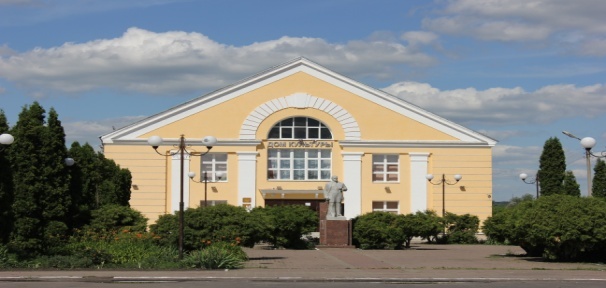 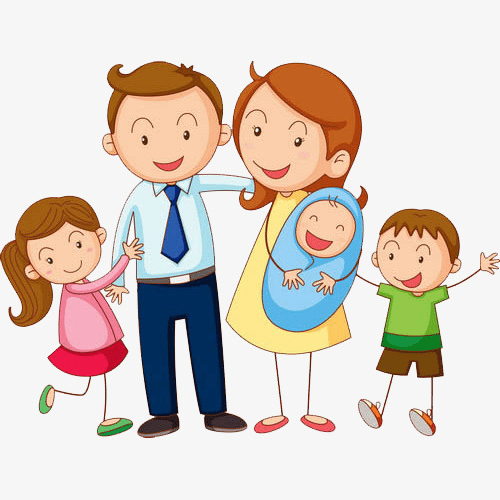 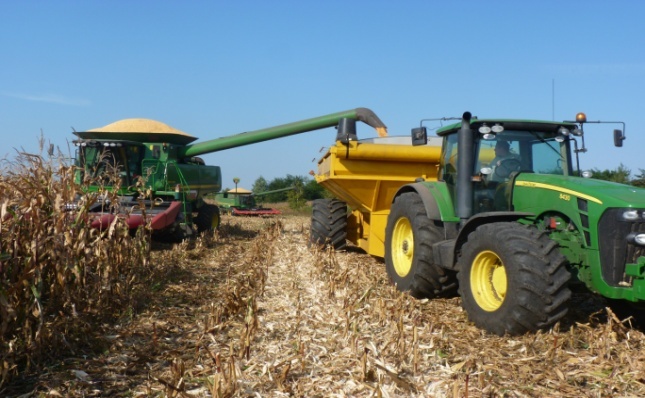 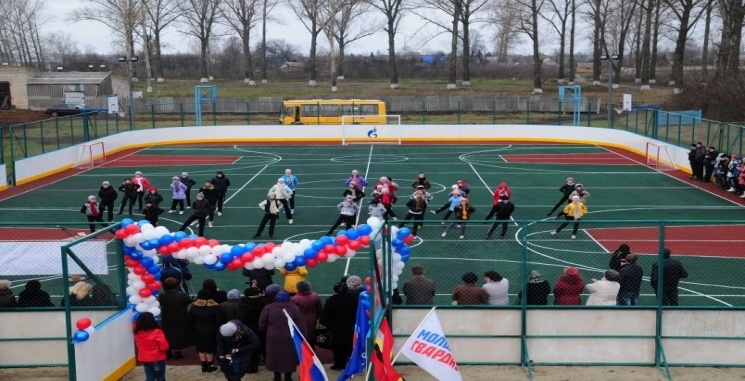 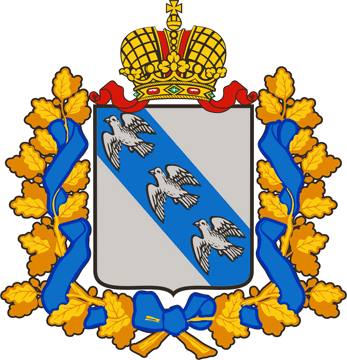 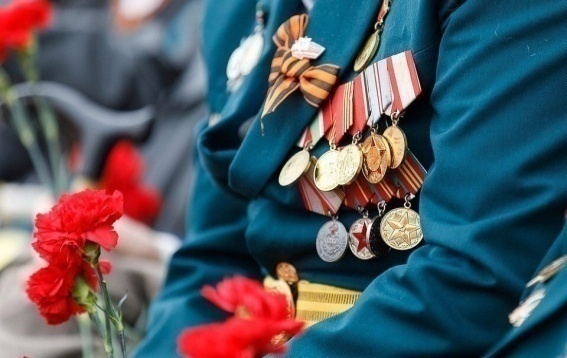 1
Что такое бюджет для граждан?
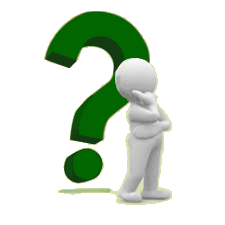 Бюджет для граждан
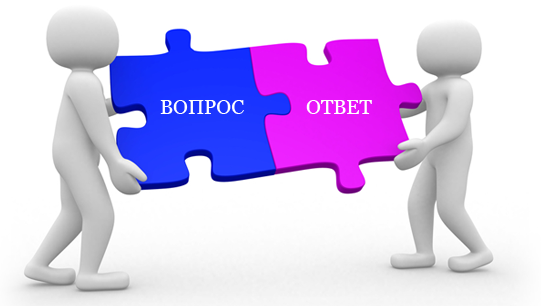 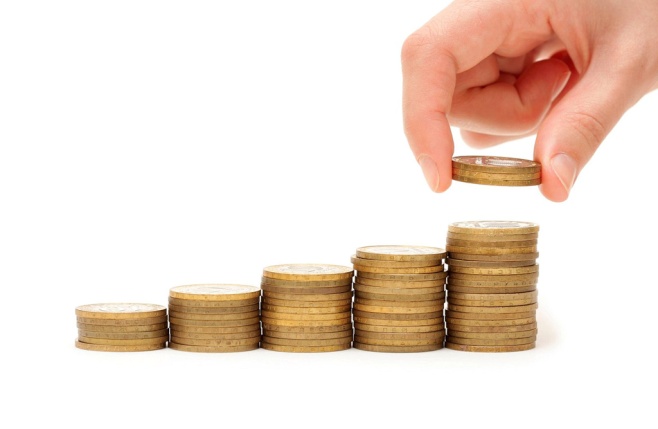 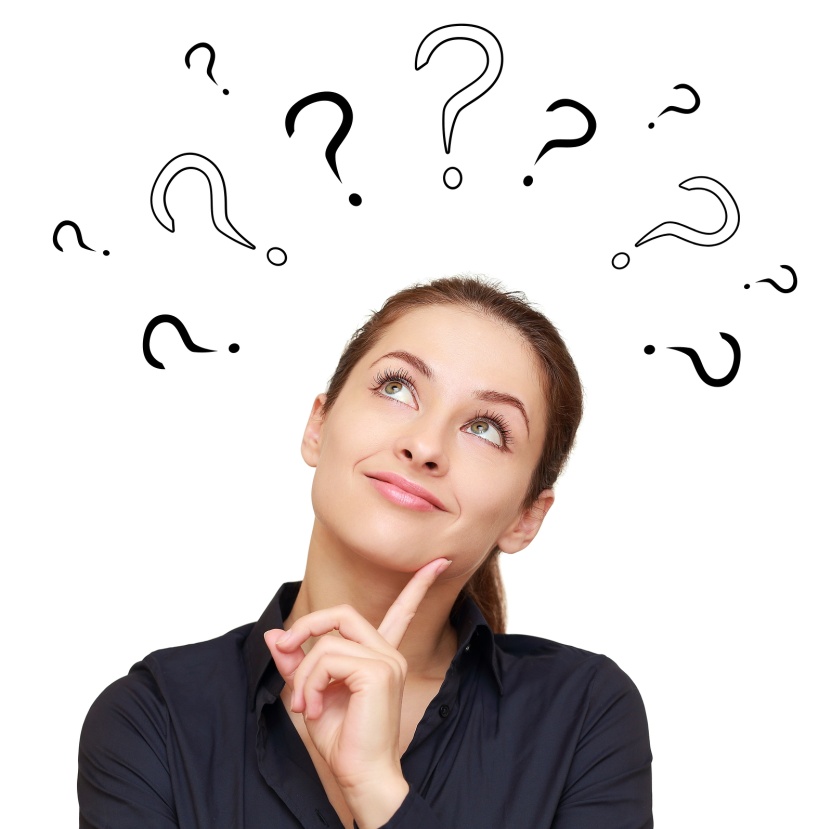 это упрощенная версия бюджетного документа, которая использует неформальный язык и доступные форматы, чтобы облегчить для граждан понимание бюджета. Он содержит информационно-аналитический материал, доступный для широкого круга неподготовленных пользователей
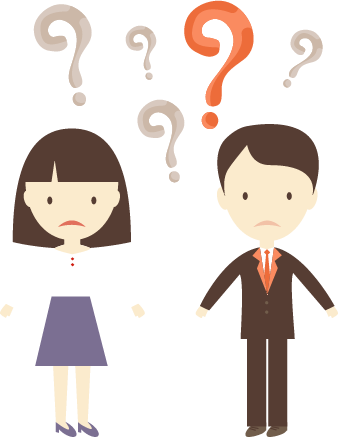 2
ЧТО ТАКОЕ БЮДЖЕТ?
поступающие в бюджет денежные средства (налоги юридических и физических лиц, штрафы, административные платежи и сборы, финансовая помощь
БЮДЖЕТ
форма образования и расходования денежных средств, предназначенных для финансового обеспечения задач и функций государства и местного самоуправления, или проще говоря – это план доходов и расходов на определенный период
выплачиваемые из бюджета денежные средства (социальные выплаты населению, содержание муниципальных учреждений (образование, здравоохранение и другие), капитальное строительство и другие)
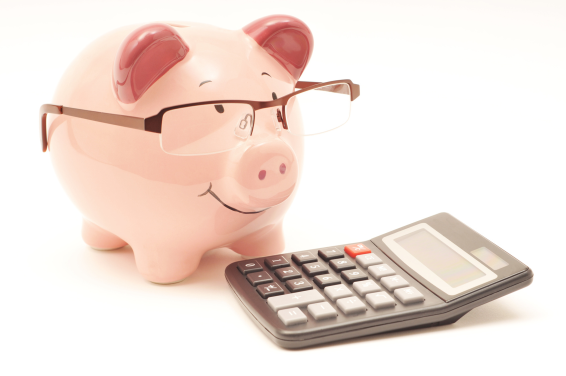 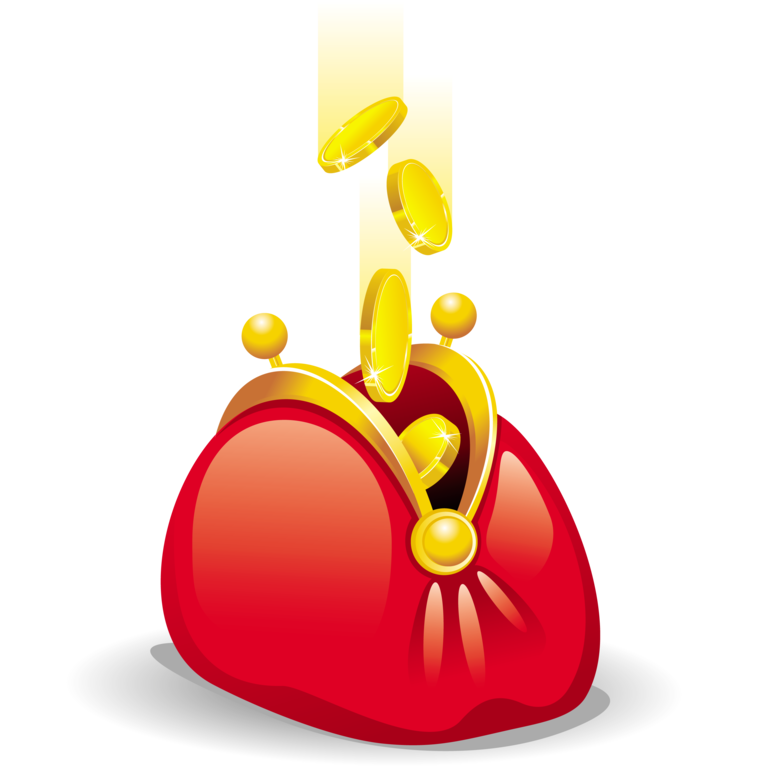 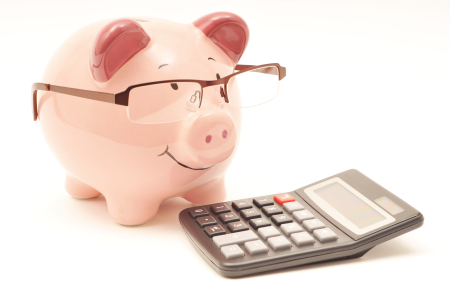 Доходы
Расходы
3
ОСНОВНЫЕ ХАРАКТЕРИСТИКИ          БЮДЖЕТА
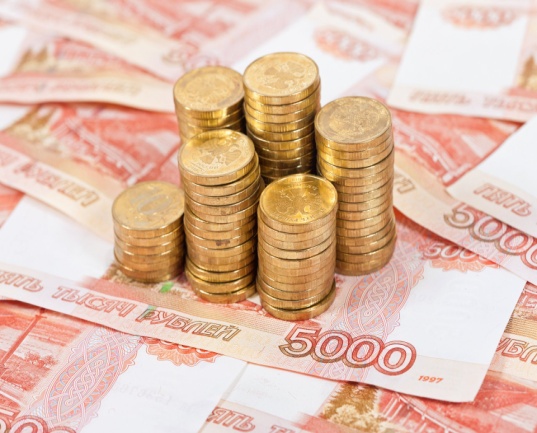 ДОХОДЫ – РАСХОДЫ = ДЕФИЦИТ (ПРОФИЦИТ)
ДЕФИЦИТ – превышение расходов над доходами
(принимается решение об источниках покрытия
дефицита – использовать остатки, взять в долг)
ПРОФИЦИТ – превышение доходов над расходами
(принимается решение об использовании доходов – 
накапливать резервы, остатки, погашать долг)
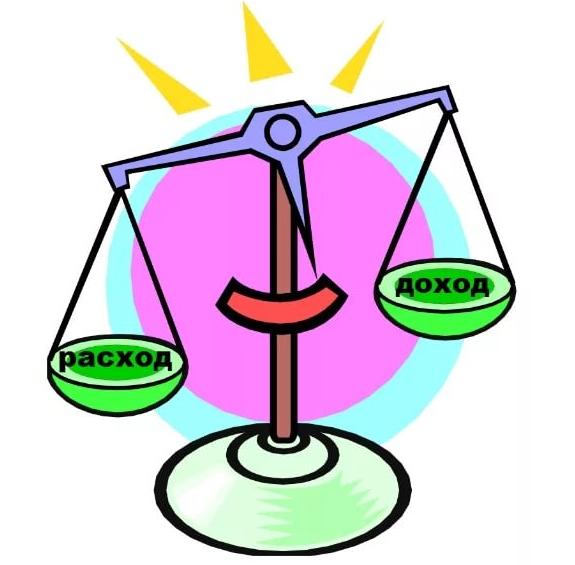 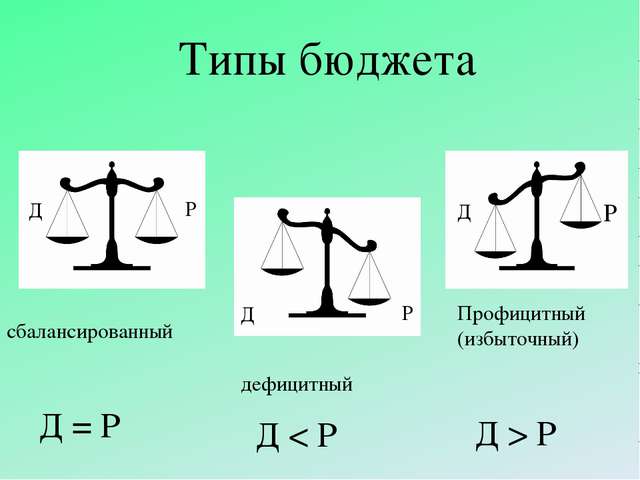 4
Основные показатели социально-экономического развития Солнцевского района Курской области
Нормативно-правовая база для  составления бюджета
Бюджетный кодекс Российской Федерации от 31.07.1998 №145-ФЗ .
Федеральный закон от  06.10.2003 №131-ФЗ «Об общих принципах организации местного самоуправления в Российской Федерации».
Решение Представительного Собрания Солнцевского  района Курской области от 28.10.2011 №123/2 «О бюджетном процессе в  муниципальном районе «Солнцевский  район» Курской области».
Прогноз социально-экономического развития Солнцевского  района на 2019 год и на плановый период 2020 и 2021 годов.
Основные направления бюджетной политики, основные направления налоговой политики муниципального  района «Солнцевский  район» Курской области на 2019 год и на плановый период 2020 и 2021 годов, утвержденные Постановлением Администрации Солнцевского  района Курской области от 12.11.2018г №609.
Муниципальные программы Солнцевского  района Курской области.
ОСНОВНЫЕ НАПРАВЛЕНИЯ бюджетной и налоговой политики  муниципального района «Солнцевский район» Курской области на 2019 год и на плановый период 2020 и 2021 годов
Основные направления бюджетной и налоговой политики муниципального района «Солнцевский район» Курской области на 2019 год и на плановый период 2020 и 2021 годов подготовлены в соответствии с приоритетными направлениями развития налоговой системы Российской Федерации в целях создания условий для расширения экономического потенциала развития в среднесрочной перспективе, изложенными в Основных направлениях налоговой политики Российской Федерации на ближайшие три года, Концепцией долгосрочного социально-экономического развития Российской Федерации на период до 2020 года, Посланием Президента Российской Федерации Федеральному Собранию от 1 марта 2018 года, Указом Президента Российской Федерации от 7 мая 2018 года № 204 «О национальных целях и стратегических задачах развития Российской Федерации на период до 2024 года», распоряжением Администрации Курской области от 14.09.2018г. № 372-ра  «Об утверждении основных направлений бюджетной и налоговой политики Курской области на 2019 год и на плановый период 2020 и 2021 годов».
Основные задачи бюджетной политики муниципального района «Солнцевский район» Курской области 
на 2019 год и на плановый период 2020 и 2021 годов 
 
Целью основных направлений бюджетной политики на 2019 год и на плановый период 2020 и 2021 годов является определение основных подходов к формированию характеристик и прогнозируемых параметров проекта  бюджета муниципального района «Солнцевский район» Курской области на 2019 год и на плановый период 2020 и 2021 годов и дальнейшее повышение эффективности использования бюджетных средств.
Основными задачами бюджетной политики муниципального района «Солнцевский район» Курской области на  2019 год и на плановый период 2020 и 2021 годов будут:
обеспечение долгосрочной сбалансированности и устойчивости бюджетной системы как базового принципа ответственной бюджетной политики;
повышение эффективности функционирования контрактной системы в части совершенствования системы организации закупок товаров, работ, услуг для обеспечения муниципальных нужд; 
строгое соблюдение бюджетно-финансовой дисциплины всеми главными распорядителями и получателями бюджетных средств;
совершенствование государственной социальной поддержки граждан на основе применения принципа нуждаемости и адресности;
внедрение и совершенствование системы ведения реестров расходных обязательств главных распорядителей средств  бюджета муниципального района  и муниципальных образований;
формирование  бюджета на основе муниципальных программ и достижение поставленных целей, для реализации которых имеются необходимые ресурсы;
исполнение всех решений в пределах утвержденных предельных объемов расходов на реализацию муниципальных программ (в случае, если в рамках муниципальной программы ответственный исполнитель не находит резервов для реализации решения, он должен инициировать корректировку или отмену такого решения);
создание единой правовой и методической базы для оказания муниципальных услуг в увязке с целевыми показателями развития соотвествующих отраслей, для оценки качества и доступности услуг, предоставляемых населению, оценки эффективности деятельности организаций, развития конкурентной среды при размещении муниципальных заданий на конкурсной основе, в том числе для обеспечения доступа негосударственных организаций к оказанию муниципальных услуг;
эффективное управление муниципальным долгом муниципального района «Солнцевский район» Курской области, направленное на сокращение стоимости облуживания муниципального долга путем обеспечения приемлемых и экономически обоснованных объема и структуры  муниципального долга;
формирование «Бюджета для граждан» по проекту бюджета  и его исполнению в доступной для широкого круга заинтересованных пользователей форме, разрабатываемого в целях вовлечения граждан в бюджетный процесс муниципального района «Солнцевский район» Курской области;
внедрение проектных принципов планирования;
недопущение кредиторской задолженности по заработной плате и социальным выплатам;
проведение дальнейшей работы по повышению эффективности предоставления из  бюджета муниципального района «Солнцевский район» Курской области  межбюджетных трансфертов;
усиление внутреннего муниципального финансового контроля в сфере бюджетных правоотношений, внутреннего финансового контроля и внутреннего финансового аудита;
повышение открытости и прозрачности информации об управлении общественными финансами, расширение практики общественного участия при обсуждении и  принятии бюджетных решений;
расширение механизма инициативного бюджетирования.
7
ОСНОВНЫЕ НАПРАВЛЕНИЯ бюджетной и налоговой политики  муниципального района «Солнцевский район» Курской области на 2019 год и на плановый период 2020 и 2021 годов
Основные задачи налоговой политики муниципального района «Солнцевский район»  Курской области 
на 2019 год и на плановый период 2020 и 2021 годов
 
Основным приоритетом налоговой политики на 2019 год и на налоговый период 2020 и 2021 годов является обеспечение преемственности целей и задач налоговой политики предыдущего периода, поддержка инвестиций и роста предпринимательской активности на основе стабильной налоговой системы и формирования привлекательных налоговых условий для субъектов хозяйственной деятельности, а также  сохранение социальной стабильности в обществе.
Главным стратегическим ориентиром налоговой политики будет являться развитие и укрепление налогового потенциала Солнцевского района Курской области, стабильность и предсказуемость муниципального налогового законодательства, повышение прозрачности налоговой политики, а также сбалансированность фискального и стимулирующего действия налогов и сборов в целях поступательного экономического развития района. 
 
Основными направлениями налоговой политики будут:
мобилизация резервов доходной базы консолидированного бюджета района, содействие инвестиционным процессам в экономике, применение мер налогового стимулирования структурных преобразований, направленных на поддержку инвестиционной активности в реализации высокоэффективных инвестиционных и инновационных проектов, дальнейшее применение мер налогового стимулирования инвестиций в целях обеспечения привлекательности экономики района для инвесторов, а также на обеспечение роста доходов консолидированного бюджета района за счет повышения эффективности администрирования действующих налоговых платежей и сборов;
совершенствование региональной практики перехода на новые принципы налогообложения от кадастровой стоимости по всему спектру имущественных налогов;
проведение сбалансированной налоговой политики, соблюдающей интересы бизнеса и поддержку социального сектора экономики, при условии обеспечения преемственности налоговой политики в части социальной и инвестиционной направленности; 
проведение мероприятий по повышению эффективности управления  муниципальной собственностью Солнцевского района  Курской области;
совершенствование правовой основы для проведения оценки эффективности применения муниципальных налоговых льгот в целях их ежегодного мониторинга и актуализации, ежегодная оценка эффективности предоставляемых (планируемых к предоставлению)  местных налоговых льгот, установление налоговых льгот на ограниченный период в зависимости от целевой направленности льготы, проведение анализа эффективности льготы для принятия решения о её возможном продлении, оценка общей величины и динамики налоговых расходов консолидированного бюджета района, установление моратория на новые льготы по налогам, зачисляемым в   местный бюджет;
дальнейшее повышение эффективности налогового администрирования и взаимодействия  органов местного самоуправления с органами исполнительной власти области, территориальными органами федеральных органов исполнительной власти по выполнению мероприятий, направленных на повышение собираемости доходов и укрепление налоговой дисциплины налогоплательщиков, реализация мер по противодействию уклонению от уплаты налогов и других обязательных платежей в бюджет, повышение уровня ответственности главных администраторов доходов за качественное прогнозирование доходов бюджета и выполнение в полном объёме утверждённых годовых назначений по доходам  местного бюджета.
8
Бюджет составляется и утверждается сроком на  три года- очередной финансовый и  плановый период
ОСНОВНЫЕ ХАРАКТЕРИСТИКИ БЮДЖЕТА МУНИЦИПАЛЬНОГО  РАЙОНА «СОЛНЦЕВСКИЙ  РАЙОН»НА 2019 ГОД И НА ПЛАНОВЫЙ ПЕРИОД 2020 И 2021 ГОДОВ
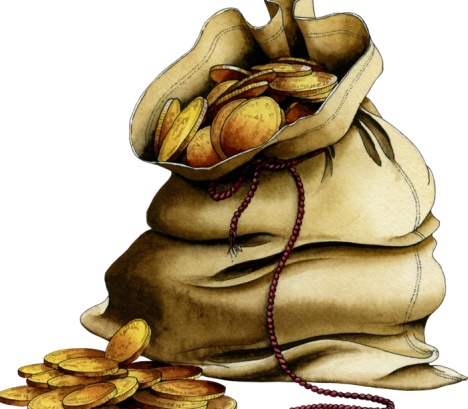 тыс. рублей
10
ДОХОДЫ БЮДЖЕТА
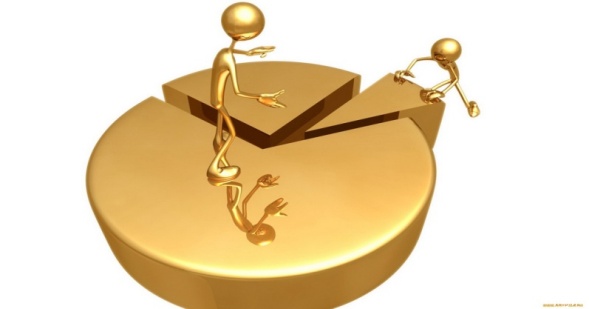 доходы от предусмотренных законодательством Российской Федерации налогов и сборов
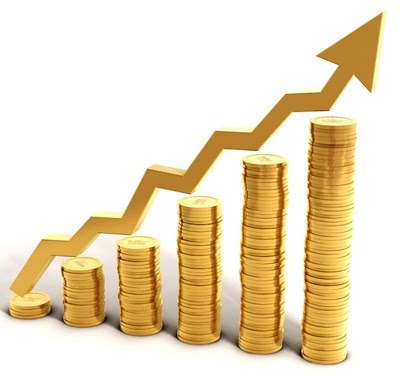 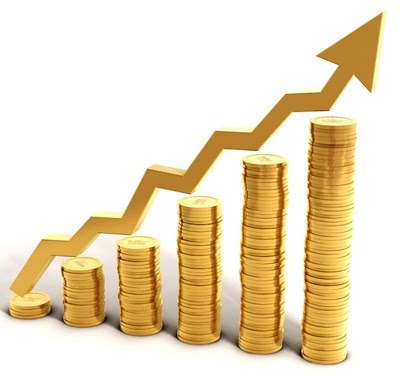 средства федерального бюджета, поступления от государственных (муниципальных организаций, а также перечисления физических и юридических лиц
доходы от использования государственного имущества и природных ресурсов, штрафы, санкции
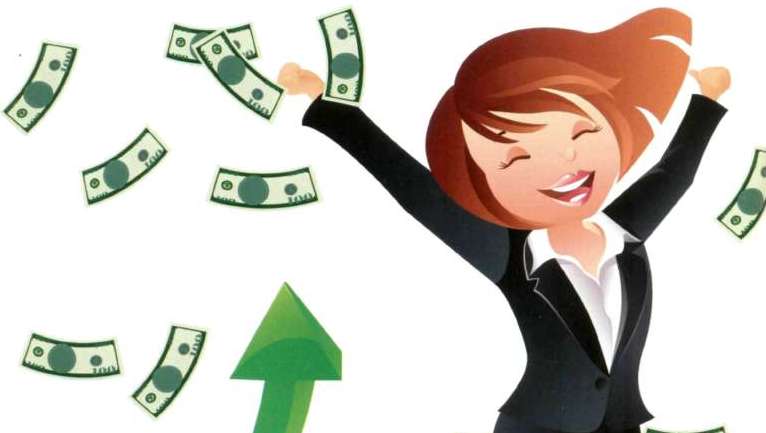 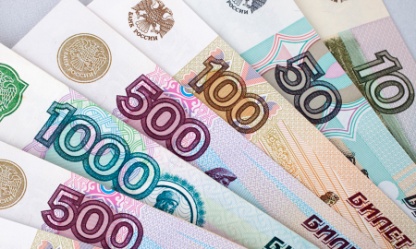 11
МУНИЦИПАЛЬНЫЙ  ДОЛГ  МУНИЦИПАЛЬНОГО РАЙОНА «СОЛНЦЕВСКИЙ  РАЙОН»
МУНИЦИИПАЛЬНЫЙ ДОЛГ – это обязательства, возникающие из государственных заимствований (т.е. кредитов, государственных ценных бумаг), гарантий по обязательствам третьих лиц, другие обязательства, принятые на себя субъектом Российской Федерации.
   ПРЕДЕЛЬНЫЙ ОБЪЕМ МУНИЦИПАЛЬНОГО ДОЛГА – это объем долга, который не может быть превышен при исполнении соответствующего бюджета.
   Установить предельный объем муниципального долга муниципального района «Солнцевский  район» на 2019 год в сумме 20 871 486 рублей, на 2020 год в сумме 21 235 519 рублей, на 2021 год в сумме 20 497 174 рублей. 
  Установить  верхний предел муниципального внутреннего долга муниципального района «Солнцевский  район» Курской области по долговым обязательствам муниципального  района на 1 января 2020 года , на 1 января 2021 года, на 1 января 2022 года составляет 0 рублей, в том числе по муниципальным гарантиям на 1 января 2020 года , на 1 января 2021 года, на 1 января 2022 года составляет 0 рублей.
СВЕДЕНИЯ О ПЛАНИРУЕМЫХ ПОСТУПЛЕНИЯХ В БЮДЖЕТ МУНИЦИПАЛЬНОГО РАЙОНА «СОЛНЦЕВСКИЙ  РАЙОН» [1]
тыс.рублей
11
СВЕДЕНИЯ О ПЛАНИРУЕМЫХ ПОСТУПЛЕНИЯХ В БЮДЖЕТ МУНИЦИПРАЛЬНОГО РАЙОНА «СОЛНЦЕВСКИЙ  РАЙОН» [2]
тыс.рублей
СТРУКТУРА ДОХОДОВ БЮДЖЕТА МУНИЦИПАЛЬНОГО РАЙОНА «СОЛНЦЕВСКИЙ  РАЙОН» В 2019 ГОДУ И НА ПЛАНОВЫЙ ПЕРИОД 2020 И 2021 ГОДОВ
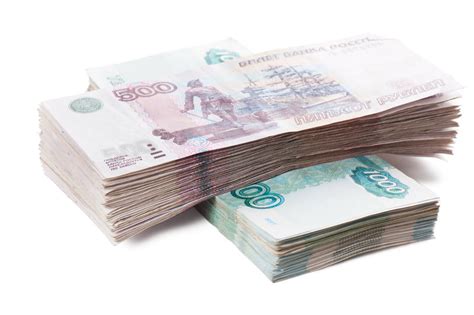 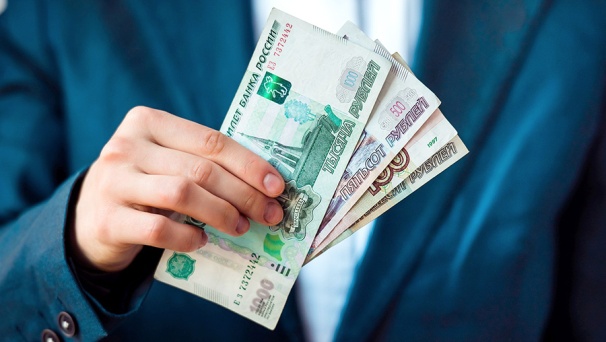 13
СТРУКТУРА НАЛОГОВЫХ ДОХОДОВ В 2019 ГОДУ И НА ПЛАНОВЫЙ ПЕРИОД 2020 И 2021 ГОДОВ по  МУНИЦИПАЛЬНОМУ  РАЙОНУ «СОЛНЦЕВСКИЙ  РАЙОН»
14
ФИЗИЧЕСКИЕ ЛИЦА – НАЛОГОПЛАТЕЛЬЩИКИ
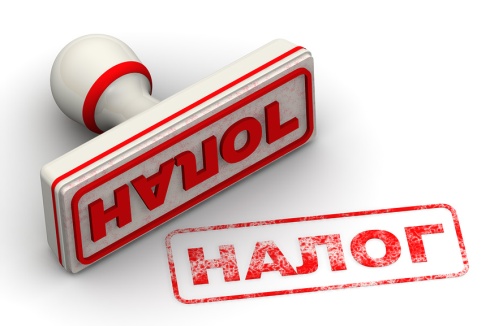 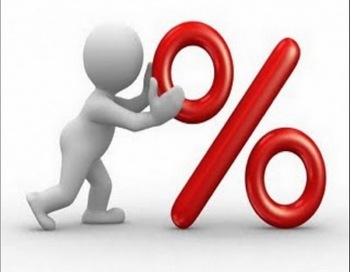 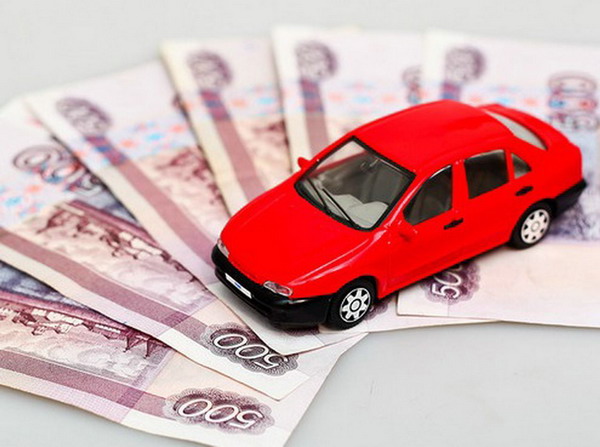 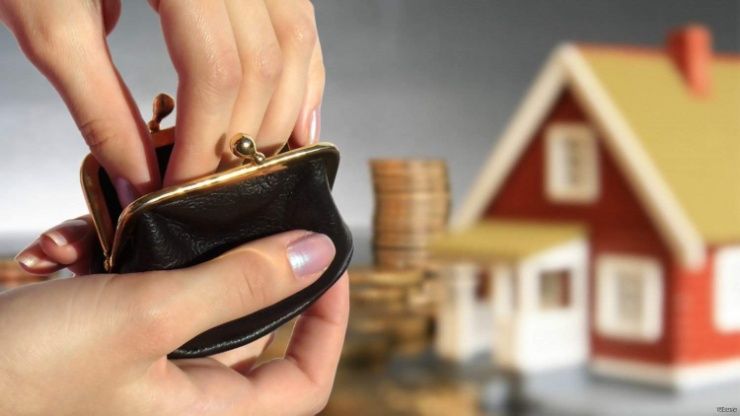 НАЛОГИ, 
УПЛАЧИВАЕМЫЕ 
ГРАЖДАНАМИ
НАЛОГ 
НА ИМУЩЕСТВО ФИЗИЧЕСКИХ ЛИЦ
ТРАНСПОРТНЫЙ НАЛОГ
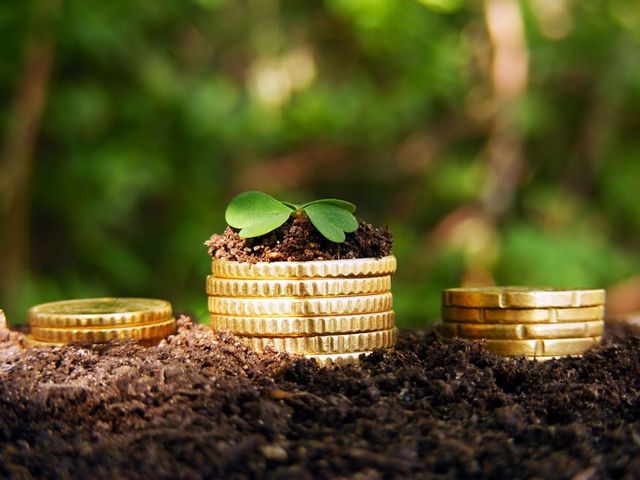 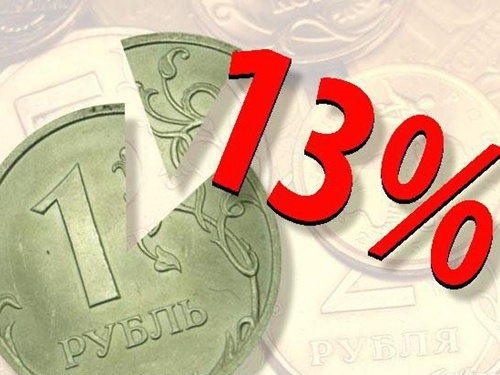 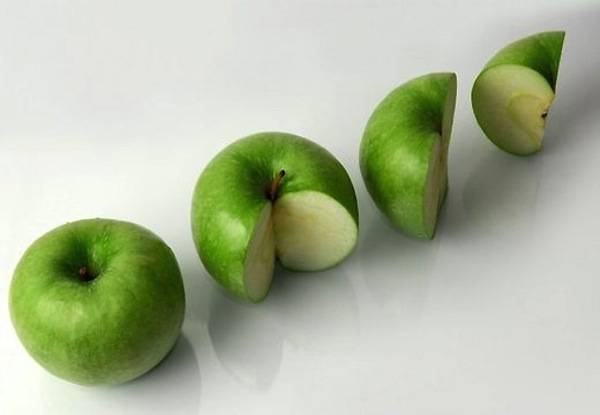 15
НАЛОГ 
НА ДОХОДЫ ФИЗИЧЕСКИХ ЛИЦ
ЗЕМЕЛЬНЫЙ НАЛОГ
СТРУКТУРА НЕНАЛОГОВЫХ ДОХОДОВ муниципального района «СОЛНЦЕВСКИЙ  РАЙОН»
16
18
СТРУКТУРА РАСХОДОВ МУНИЦИПАЛЬНОГО РАЙОНА «СОЛНЦЕВСКИЙ  РАЙОН» [1]
тыс. рублей
17
[3]
СТРУКТУРА РАСХОДОВ МУНИЦИПАЛЬНОГО РАЙОНА «СОЛНЦЕВСКИЙ  РАЙОН» [1]
тыс.рублей
СТРУКТУРА РАСХОДОВ БЮДЖЕТА МУНИЦИПАЛЬНОГО РАЙОНА «СОЛНЦЕВСКИЙ  РАЙОН» НА 2019 ГОД И НА ПЛАНОВЫЙ ПЕРИОД 2020 И 2021 ГОДОВ
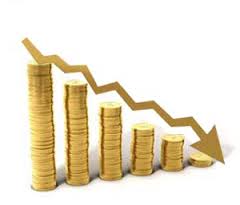 19
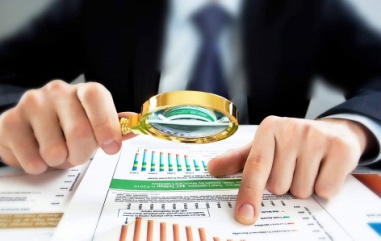 «ПРОГРАММНАЯ» СТРУКТУРА РАСХОДОВ   БЮДЖЕТА МУНИЦИПАЛЬНОГО РАЙОНА «СОЛНЦЕВСКИЙ  РАЙОН»
20
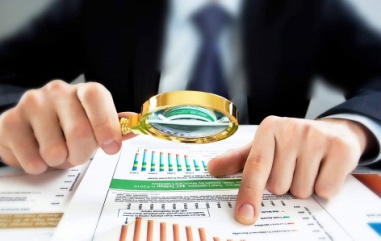 «ПРОГРАММНАЯ» СТРУКТУРА РАСХОДОВ   БЮДЖЕТА МУНИЦИПАЛЬНОГО РАЙОНА «СОЛНЦЕВСКИЙ  РАЙОН»
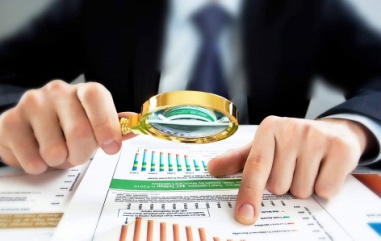 «ПРОГРАММНАЯ» СТРУКТУРА РАСХОДОВ   БЮДЖЕТА МУНИЦИПАЛЬНОГО РАЙОНА «СОЛНЦЕВСКИЙ  РАЙОН»
Муниципальная программа «Развитие культуры в Солнцевском районе»
Ответственный исполнитель:
 Отдел культуры Администрации
 Солнцевского  района Курской области
Предусмотрено в бюджете:
На 2019 год- 23 950,2 тыс. рублей
На 2020 год- 25 419,0 тыс. рублей
На 2021 год- 25 758,7 тыс. рублей
Цели муниципальной программы:
 обеспечение права граждан на участие  в культурной    жизни района, ведение здорового  образа жизни;
 создание населению условий для равного  доступа к  произведениям кинематографии;
сохранение и развитие библиотечной отрасли;
создание условий для успешной реализации  муниципальной программы Солнцевского  района                                                           Курской области  «Развитие  культуры».
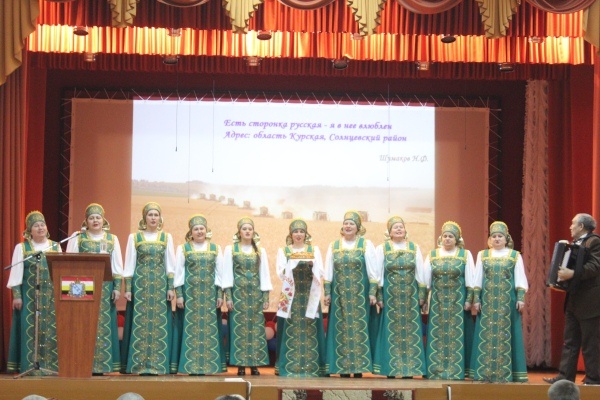 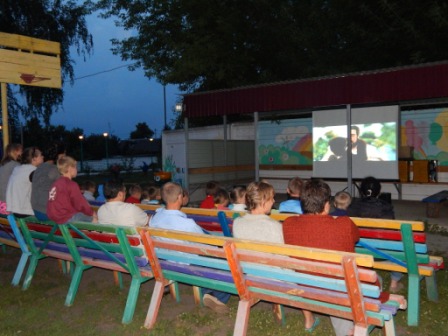 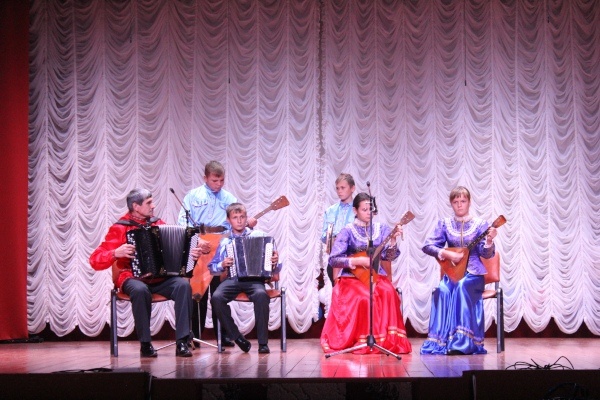 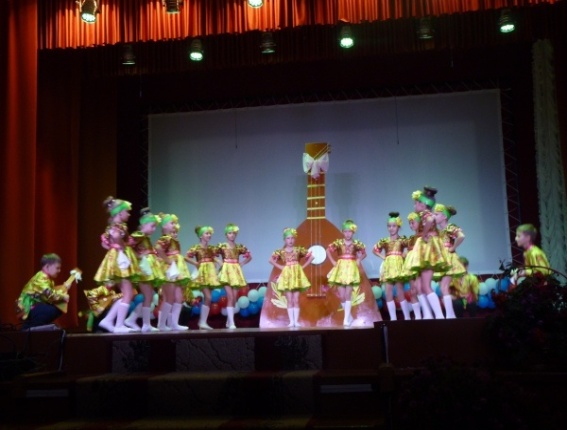 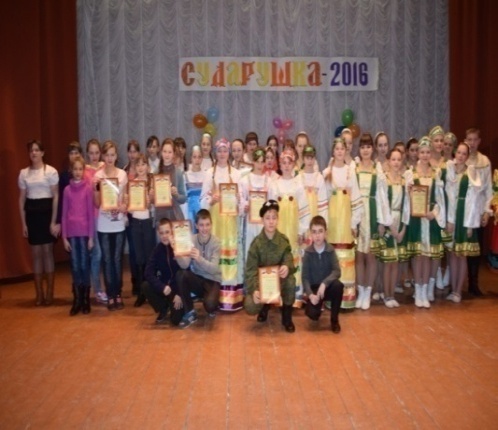 Муниципальная программа «Социальная  поддержка  граждан в  Солнцевском  районе»
Ответственный исполнитель: Управление социального обеспечения Администрации Солнцевского  района Курской области; Отдел опеки и попечительства Администрации Солнцевского  района; Отдел культуры Администрации Солнцевского  района
Предусмотрено в бюджете:
На 2019 год- 16 168,6 тыс. рублей
На 2020 год- 16 168,6 тыс. рублей
На 2021 год- 16 168,6 тыс. рублей
Цели  муниципальной программы:
Рост благосостояния граждан-                                                                            получателей мер социальной  поддержки;
Улучшение демографической ситуации
Повышение доступности социального                                                         обслуживания населения
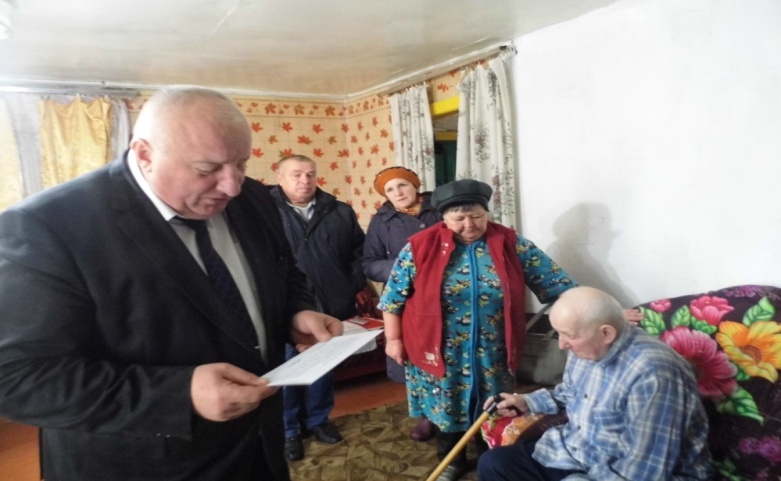 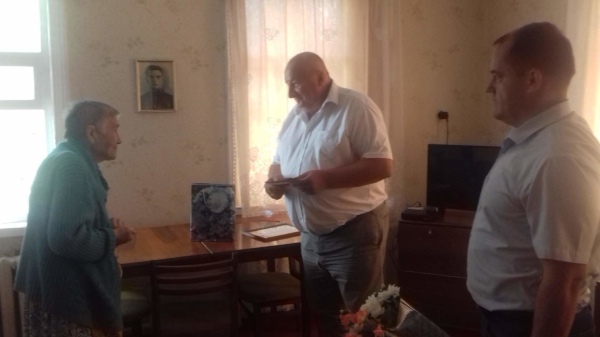 Муниципальная программа «Разитие образования в  Солнцевском  районе»
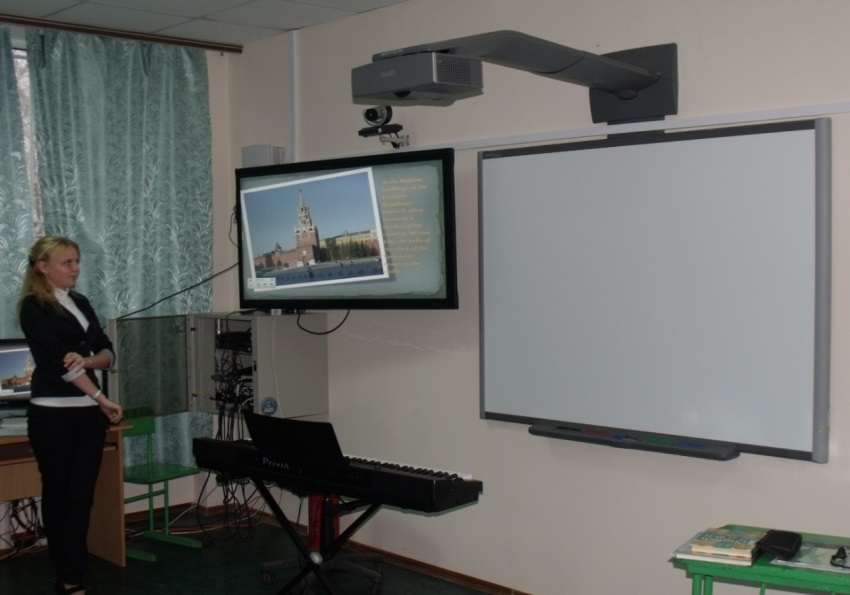 Ответственный исполнитель: 
Управление образования Администрации
 Солнцевского  района Курской области; 
Предусмотрено в бюджете:
На 2019 год- 211 231,6 тыс. рублей
На 2020 год- 191 480,7 тыс. рублей
На 2021 год- 187 467,4 тыс. рублей
Цели  муниципальной программы:
Внедрение механизмов формирования и реализации                                                                                 современных моделей дошкольного, общего                                                                                                           образования, обеспечивающих равные возможности                                                                                            для получения качественного образования в  соответствии                                                                                   с требованиями инновационного развития экономики,                                                                            современными потребностями общества и  каждого                                                                                         гражданина, развитие и внедрение современных                                                                                            моделей успешной социализации детей;
Обеспечение объективной информацией о качестве образования                                                                             для обоснованных управленческих решений;
Поддержка устойчивого развития системы образования, а также                                                                  повышения уровня информированности потребителей образовательных услуг
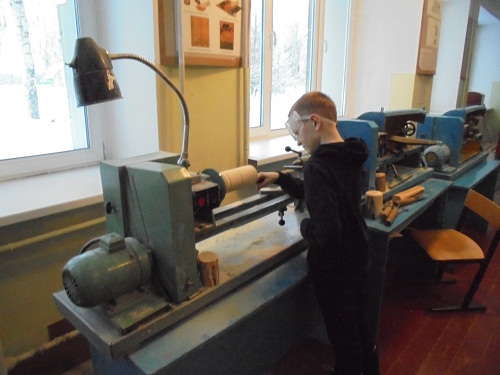 Муниципальная программа «Охрана окружающей среды в  Солнцевском  районе»
Ответственный исполнитель: Администрация Солнцевского  района Курской области; 

Предусмотрено в бюджете:
На 2019 год- 800,0 тыс. рублей
На 2020 год- 0,0 тыс. рублей
На 2021 год- 0,0 тыс. рублей

Цели  муниципальной программы:
Создание благоприятной и стабильной                                                        экологической обстановки на                                                                         территории Солнцевского  района                                                                        Курской области
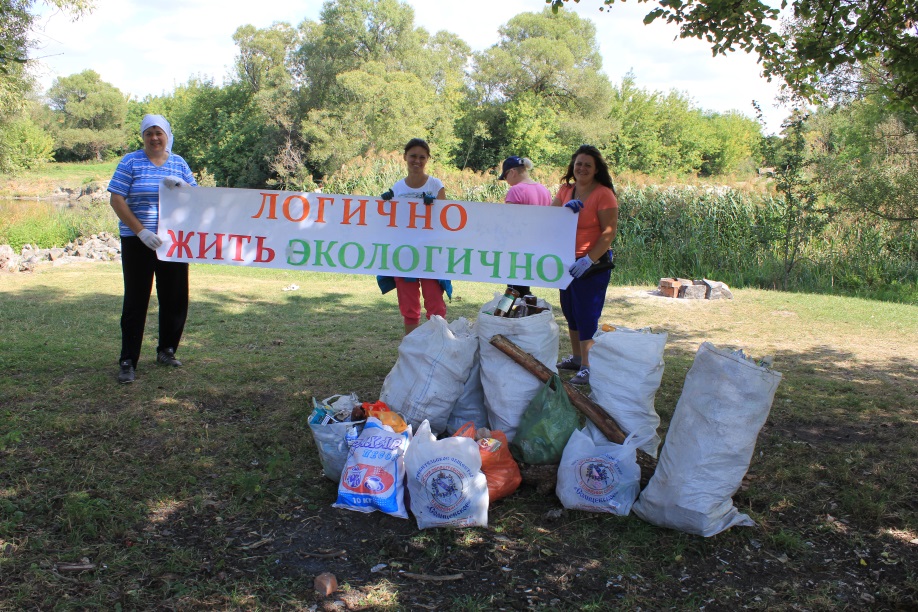 Муниципальная программа «Обеспечение доступным и комфортным жильем, коммунальными  услугами граждан на территории сельских поселений муниципального  района « Солнцевский  район» Курской области на 2015-2020годы»
Ответственный исполнитель: Администрация Солнцевского  района Курской области; 

Предусмотрено в бюджете:
На 2019 год- 2 217,5 тыс. рублей
На 2020 год- 500,0тыс. рублей
На 2021 год- 401,7 тыс. рублей
Цели  муниципальной программы:
Формирование  и создание максимально                                                 благоприятных, комфортных и безопасных условий для проживания жителей Солнцевского района Курской области.
Предоставление государственной поддержки в решение жилищной проблемы молодым семьям, признанным в установленном порядке, нуждающимся в улучшении жилищных условий.
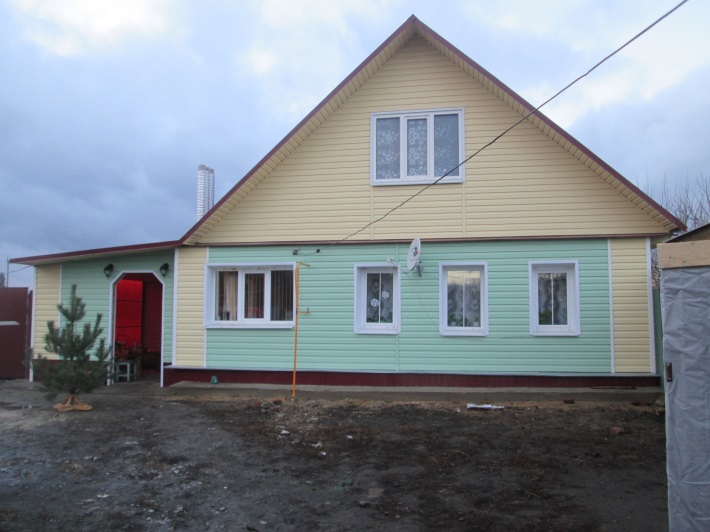 Муниципальная программа «Повышение эффективности работы с молодежью, организация отдыха и оздоровления детей, молодежи, развитие физической культуры и спорта в   Солнцевском  районе Курской области»
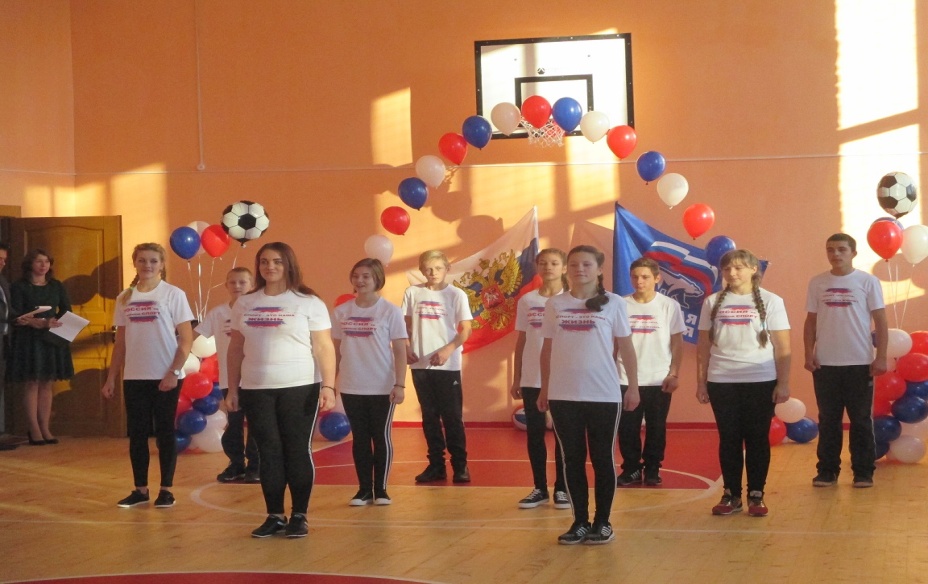 Ответственный исполнитель: 
Отдел культуры Администрации
 Солнцевского  района Курской области; 
Предусмотрено в бюджете:
На 2019 год- 996,4 тыс. рублей
На 2020 год- 996,4 тыс. рублей
На 2021 год- 996,4 тыс. рублей


Цели  муниципальной программы:
 повышение эффективности реализации                                                                    молодежной политики;
создание условий, обеспечивающих повышение                                                    мотивации жителей Солнцевского  района                                                                         Курской области к регулярным занятиям                                                                      физической  культурой и  спортом и ведению                                                                    здорового образа жизни;
развитие системы оздоровления и отдыха                                                                             детей в Солнцевском районе Курской области.
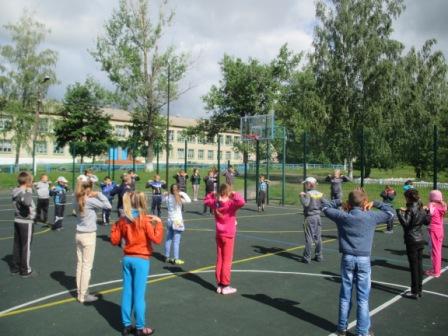 Муниципальная программа «Развитие муниципального управления и повышения эффективности деятельности  Администрации Солнцевского района Курской области»
Ответственный исполнитель: 
Администрация Солнцевского  района 
Курской области
Предусмотрено в бюджете:
На 2019 год- 11 902,4 тыс. рублей
На 2020 год- 11 902,4 тыс. рублей
На 2021 год- 11 902,4 тыс. рублей
                             Цели  муниципальной программы:
                                                                                    Решение вопросов местного значения и повышение
                                                                                          эффективности деятельности местной 
                                                                                 Администрации Солнцевского  района  Курской области;
                                                                                       Совершенствование системы управления 
                                                                                               муниципальной службой;
                                                                                          Формирование высококвалифицированного 
                                                                                               кадрового состава, обеспечивающего 
                                                                                        эффективность муниципального  управления;
                                                                                        Развитие организованного, информационного и
                                                                                    финансового  обеспечения муниципальной службы 
                                                                                 в Администрации Солнцевского  района Курской области
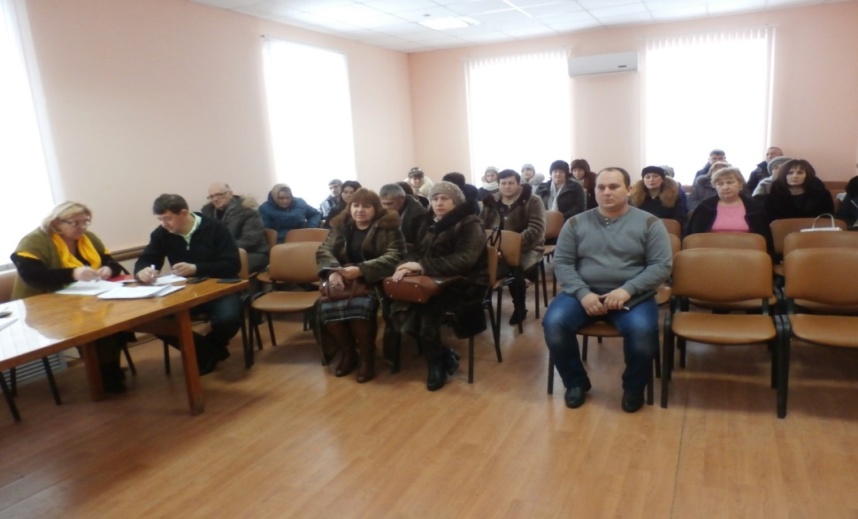 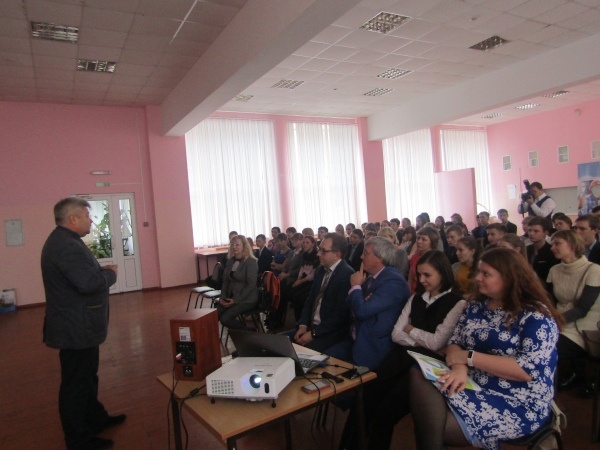 Муниципальная программа «Сохранение и развитие архивного дела в Солнцевском  районе Курской области»
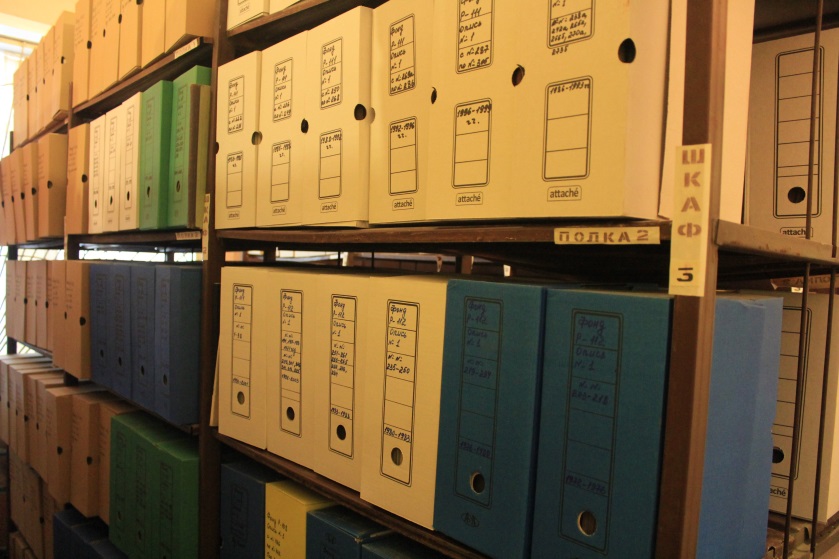 Ответственный исполнитель: 
Архивный отдел  Администрации
 Солнцевского  района Курской области; 
Предусмотрено в бюджете:
На 2019 год-  364,4 тыс. рублей
На 2020 год-  364,4 тыс. рублей
На 2021 год-  364,4 тыс. рублей
Цели  муниципальной программы:
 - сохранение архивных документов, хранящихся
в  архивном отделе Администрации Солнцевского 
 района Курской области, как культурного и 
исторического наследия  района;
-внедрение информационных продуктов и технологий
 в архивную отрасль с  целью повышения  качества
 предоставляемых услуг, а также удовлетворения 
информационных потребностей граждан в условиях 
информационного  общества;
-организация и проведение информационных 
мероприятий с  использованием архивным документов.
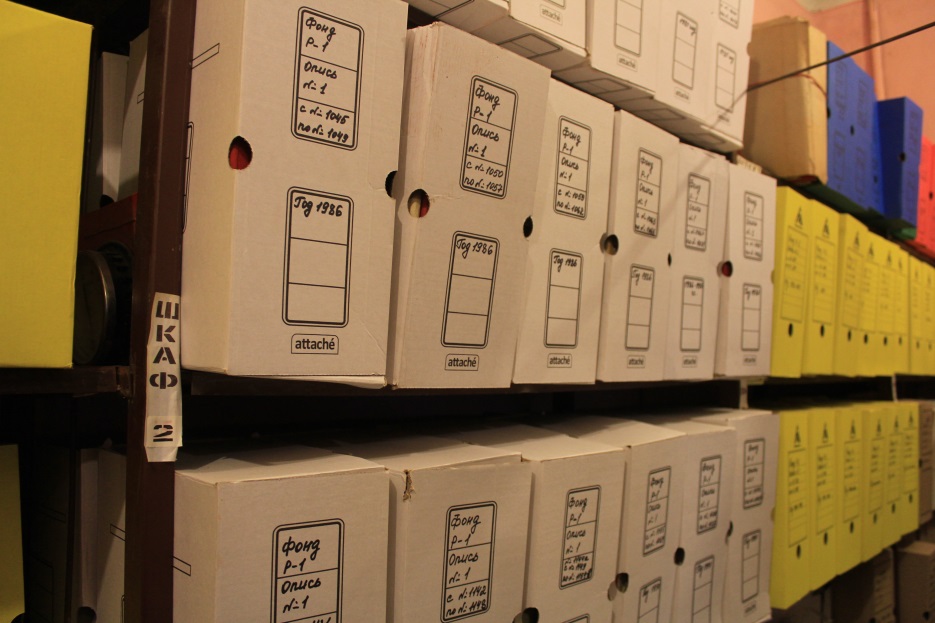 Муниципальная программа «Развитие транспортной системы, обеспечение перевозки пассажиров и безопасности дорожного движения в  Солнцевском  районе Курской области»
Ответственный исполнитель: Администрация Солнцевского  района Курской области

Предусмотрено в бюджете:
На 2019 год- 8 586,7 тыс. рублей
На 2020 год- 9 548,1 тыс. рублей
На 2020 год- 10 208,6 тыс. рублей
Цели  муниципальной программы:
Обеспечение благоприятных                                                                     условий для  развития экономики и социальной сферы за счет формирования сети автомобильных дорог муниципального значения, отвечающей потребности в перевозках автомобильным транспортом
Повышение доступности и качества услуг транспортного комплекса для населения
Уменьшение количества погибших в дорожно- транспортных происшествиях
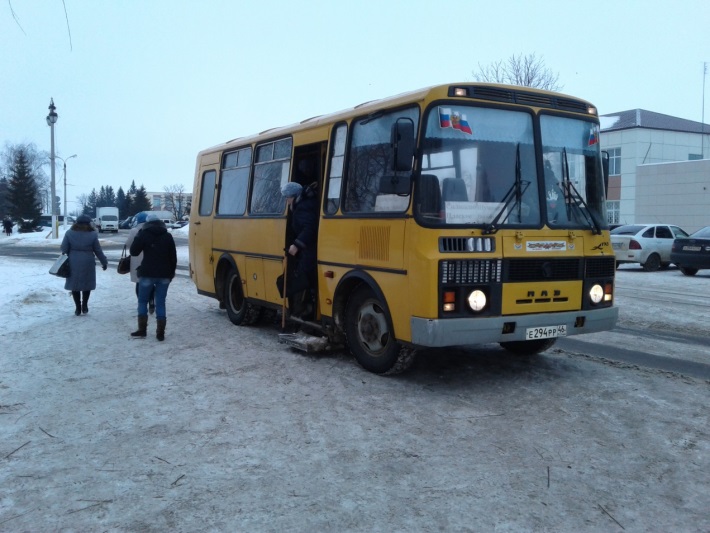 Муниципальная программа «Профилактика правонарушений в  Солнцевском  районе Курской области»
Ответственный исполнитель: Администрация Солнцевского  района Курской области

Предусмотрено в бюджете:
На 2019 год- 382,7 тыс. рублей
На 2020 год- 382,7 тыс. рублей
На 2021 год- 382,7 тыс. рублей
Цели  муниципальной программы:
создание организационных и социальных 
условий для дальнейшего укрепления 
законности и правопорядка, обеспечения 
безопасности граждан на территории 
Солнцевского  района Курской области
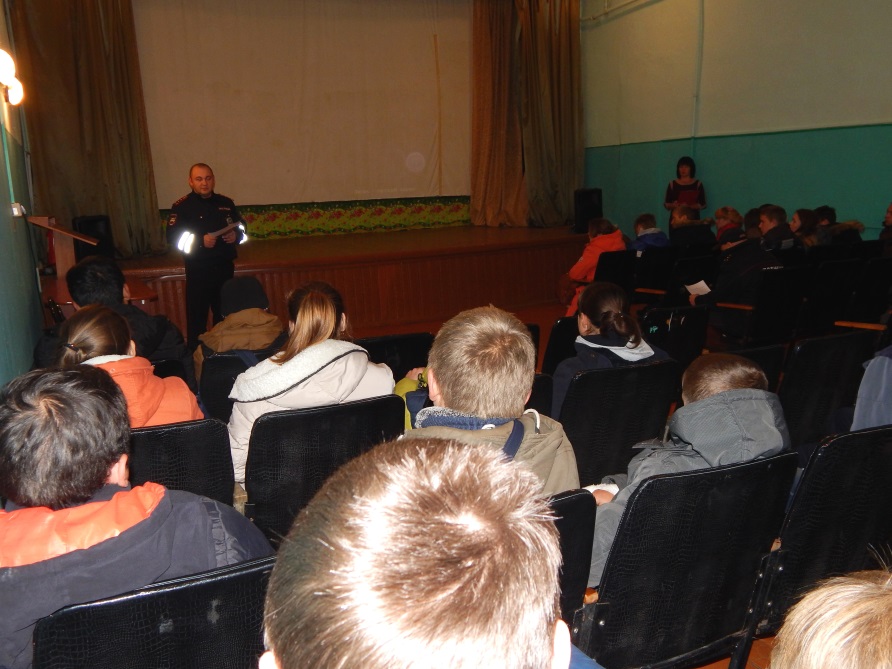 Муниципальная программа «Защита населения и территорий от чрезвычайных ситуаций, обеспечение пожарной безопасности и безопасности людей на водных объектах в  Солнцевском  районе Курской области»
Ответственный исполнитель: Администрация Солнцевского  района Курской области
Предусмотрено в бюджете:
На 2019 год- 138,2 тыс. рублей
На 2020 год- 138,2 тыс. рублей
На 2021 год- 138,2 тыс. рублей
Цели  муниципальной программы:
Обеспечение эффективного повседневного
 функционирования системы ГО,  защиты
 населения и территорий от ЧС, безопасности                                                                     людей на водных объектах
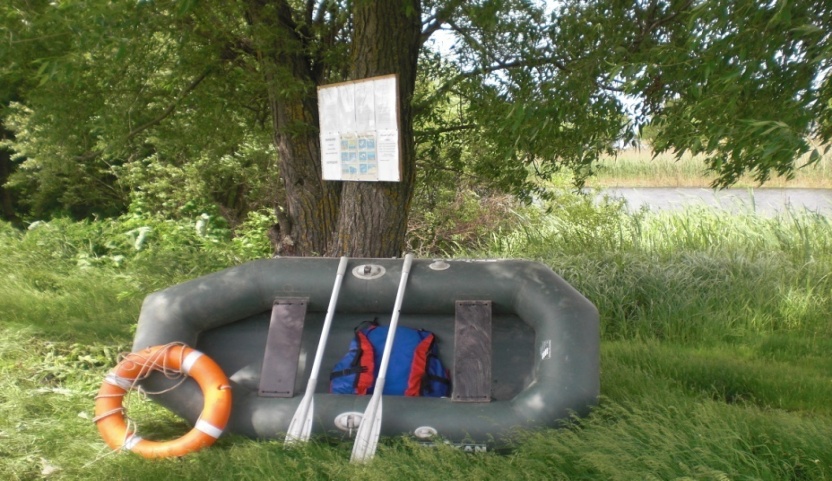 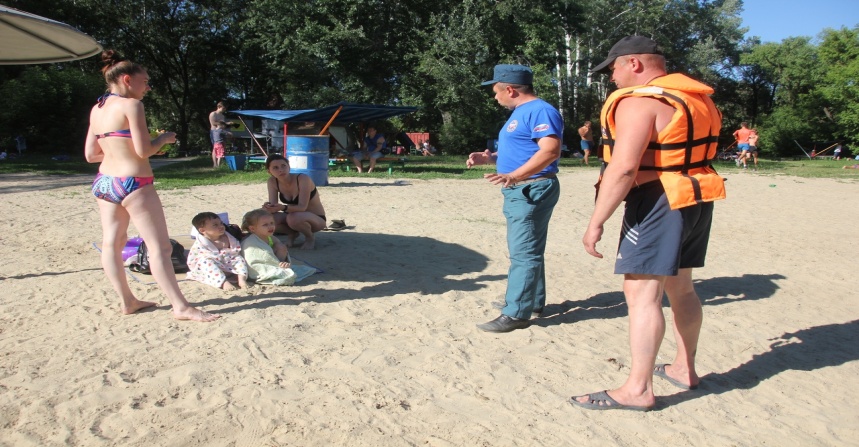 Муниципальная программа «Повышение эффективности управления финансами в Солнцевском  районе Курской области»
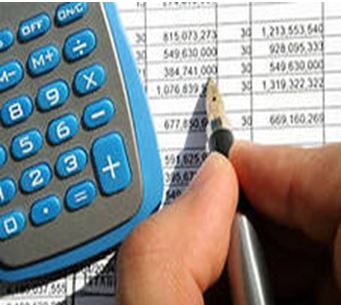 Ответственный исполнитель: 
Управление финансов  Администрации
 Солнцевского  района Курской области; 
Предусмотрено в бюджете:
На 2019 год – 8707,7 тыс. рублей
На 2020 год – 7947,5 тыс. рублей
На 2021 год – 7621,7 тыс. рублей

Цели  муниципальной программы:
 - обеспечение исполнен расходных обязательств муниципального  района «Солнцевский  район» Курской области на основе долгосрочной сбалансированности и устойчивости бюджетной  системы Солнцевского  района, оптимальной налоговой и долговой нагрузки и повышения  эффективности использования бюджетных средств;
- Содействие муниципальным образованиям Солнцевского  района в решении вопросов местного значения
Муниципальная программа «Развитие малого и среднего предпринимательства в Солнцевском  районе Курской области»
Ответственный исполнитель: Управление инвестиционной политики, экономики, архитектуры, строительства, имущественных и земельных правоотношений Администрации Солнцевского  района Курской области

Предусмотрено в бюджете:
На 2019 год- 5,0 тыс. рублей
На 2020 год- 5,0 тыс. рублей
На 2021 год- 5,0 тыс. рублей
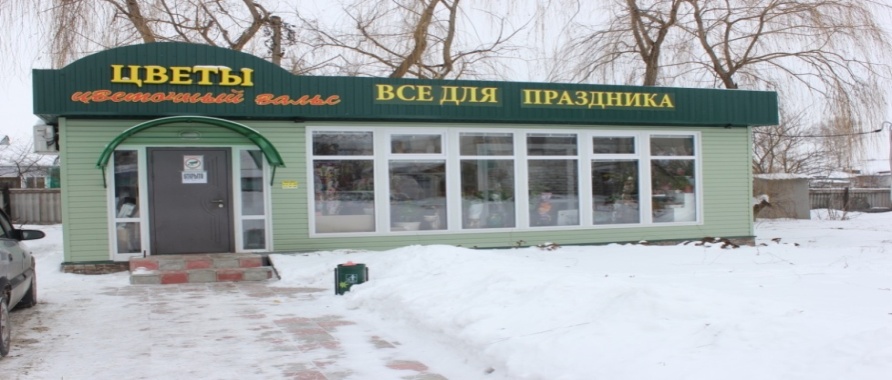 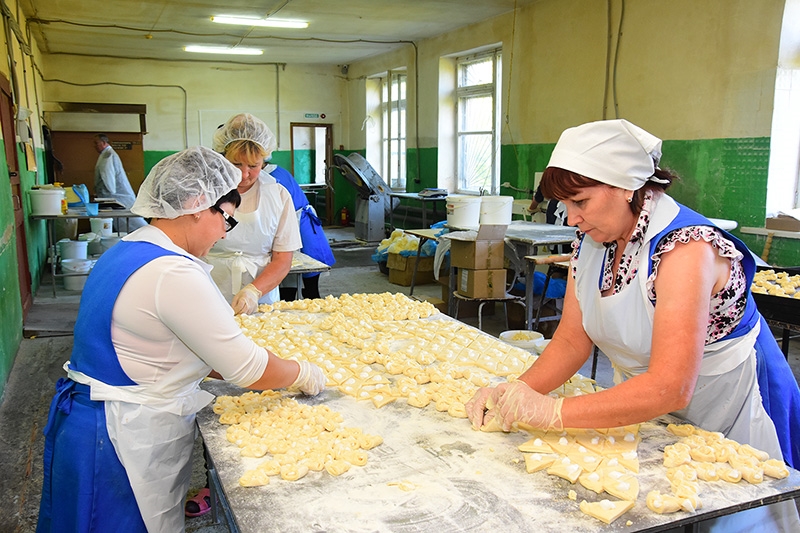 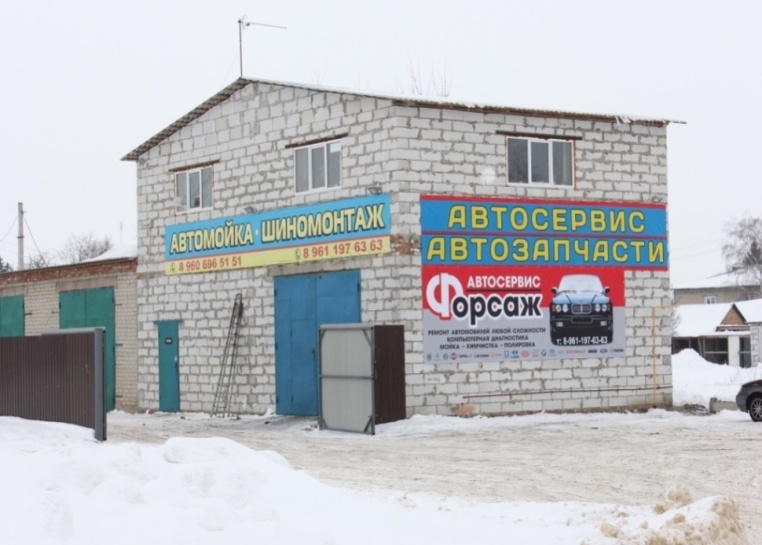 Муниципальная программа «Социальное развитие села в Солнцевском  районе Курской области»
Ответственный исполнитель: Администрация Солнцевского  района Курской области

Предусмотрено в бюджете:
На 2019 год- 1 469,7 тыс. рублей
На 2020 год- 600,0 тыс. рублей
На 2021 год- 0 тыс. рублей
Цели муниципальной программы:
Улучшение условий жизнедеятельности                                                                              на сельских территориях Солнцевского района;
Повышение уровня комплексного 
обустройства населенных пунктов 
Солнцевского района объектами 
социальной и инженерной инфраструктуры
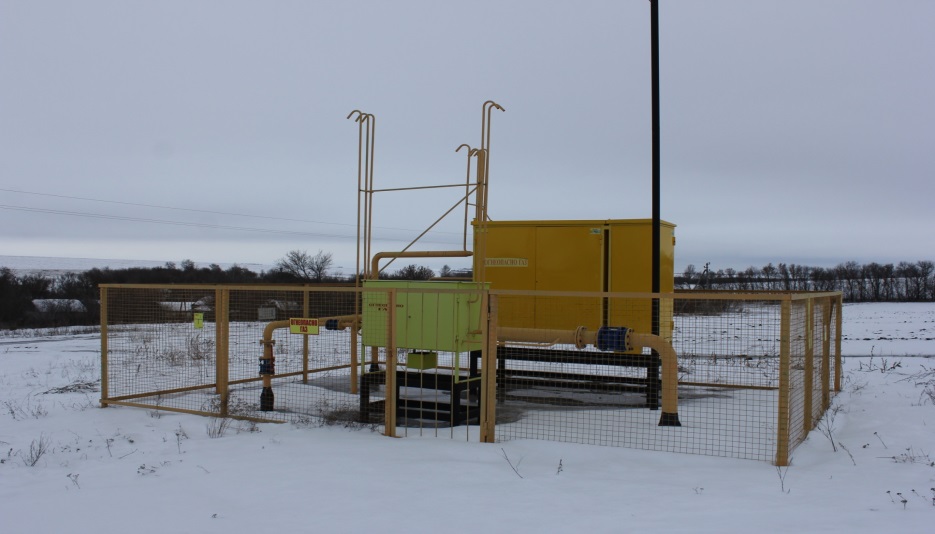 Муниципальная программа «Создание условий для эффективного исполнения государственных полномочий по государственной регистрации актов гражданского состояния в Солнцевском  районе Курской области»
Ответственный исполнитель: отдел ЗАГС Администрации   Солнцевского  района Курской области
Предусмотрено в бюджете:
На 2019 год- 2097,3 тыс. рублей
На 2020 год- 2 433,2 тыс. рублей
На 2021 год- 1 352,0 тыс. рублей
Цели муниципальной программы:
Обеспечение государственной регистрации 
актов гражданского  состояния на 
территории Солнцевского  района Курской 
области в соответствии с законодательством 
Российской Федерации
Повышение качества предоставления 
государственных услуг государственной 
регистрации актов гражданского  состояния, 
в том числе в электронном виде.
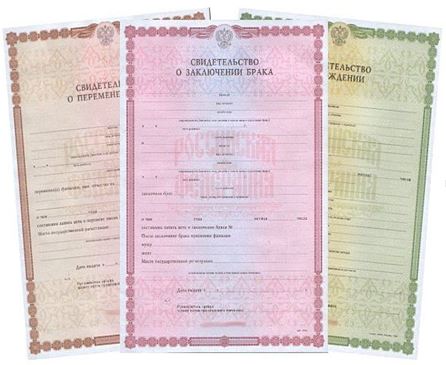 Муниципальная программа «Содействие занятости  населения в Солнцевском  районе Курской области»
Ответственный исполнитель: Администрация Солнцевского  района Курской области

Предусмотрено в бюджете:
На 2019 год- 305,7 тыс. рублей
На 2020 год- 305,7 тыс. рублей
На 2021 год- 305,7 тыс. рублей
Цели муниципальной программы:
Создание условий развития эффективности рынка  труда;
Обеспечение  государственных гарантий по содействию реализации прав граждан на полную, продуктивную и свободную избранную занятость;
Улучшение условий и охраны труда, снижения профессиональных  рисков организации  Солнцевского  района Курской области.
Муниципальная программа «Развитие информационного общества в Солнцевском  районе Курской области»
Ответственный исполнитель: Адмнистрация Солнцевского  района Курской области

Предусмотрено в бюджете:
На 2018 год- 55,3 тыс. рублей
На 2019 год- 55,3 тыс. рублей
На 2020 год- 55,3 тыс. рублей
Цели муниципальной программы:
Повышение эффективности  функционирования экономики, муниципального управления и местного самоуправления Солнцевского  района Курской области за счет внедрения и массового распространения информационных и коммуникационных технологий;
Развитие единого информационного пространства органов управления Солнцевского района  курской области;
Обеспечение прав граждан на  свободный поиск, получение, передачу и распространение информации, увеличение эффективности оказания муниципальных услуг
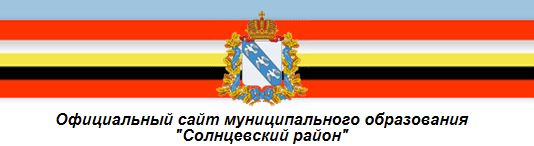 Муниципальная программа «Профилактика наркомании и медико-социальная реабилитация больных наркоманией в Солнцевском  районе Курской области»
Ответственный исполнитель: 
Администрация
 Солнцевского  района Курской области; 
Предусмотрено в бюджете:
На 2019 год-  15,0тыс. рублей
На 2020 год-  15,0тыс. рублей
На 2021 год-  15,0тыс. рублей
Цели  муниципальной программы:
. Снижение уровня немедицинского 
потребления населением  
психоактивных веществ и создание 
системы медико-социальной 
реабилитации больных наркоманией  
 в Солнцевском  районе
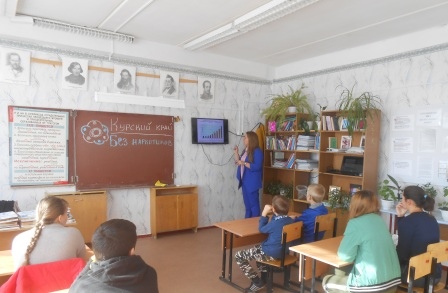 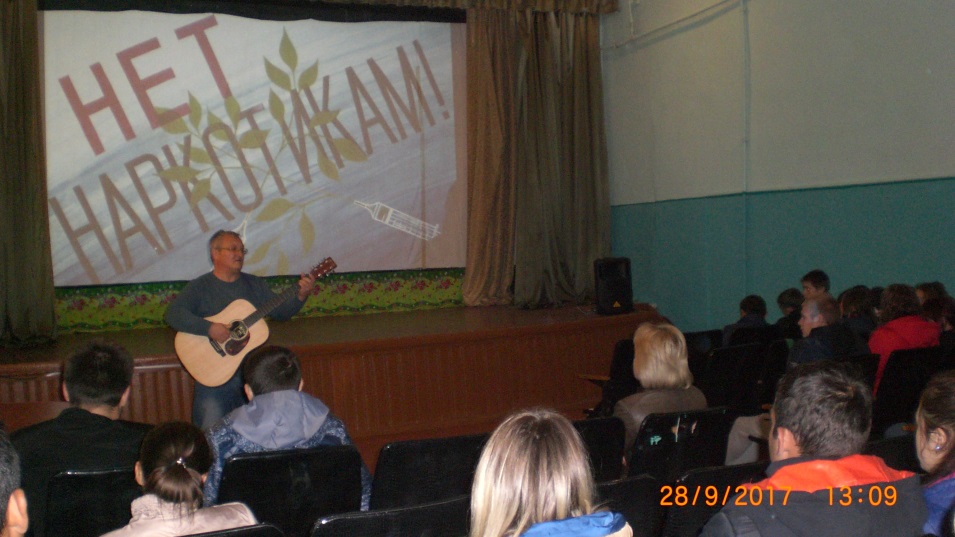 ОКАЗАНИЕ ФИНАНСОВОЙ ПОМОЩИ В ВИДЕ МЕЖБЮДЖЕТНЫХ ТРАНСФЕРТОВ В 2019 ГОДУ И НА ПЛАНОВЫЙ ПЕРИОД 2020-2021 ГОДОВ
тыс. рублей
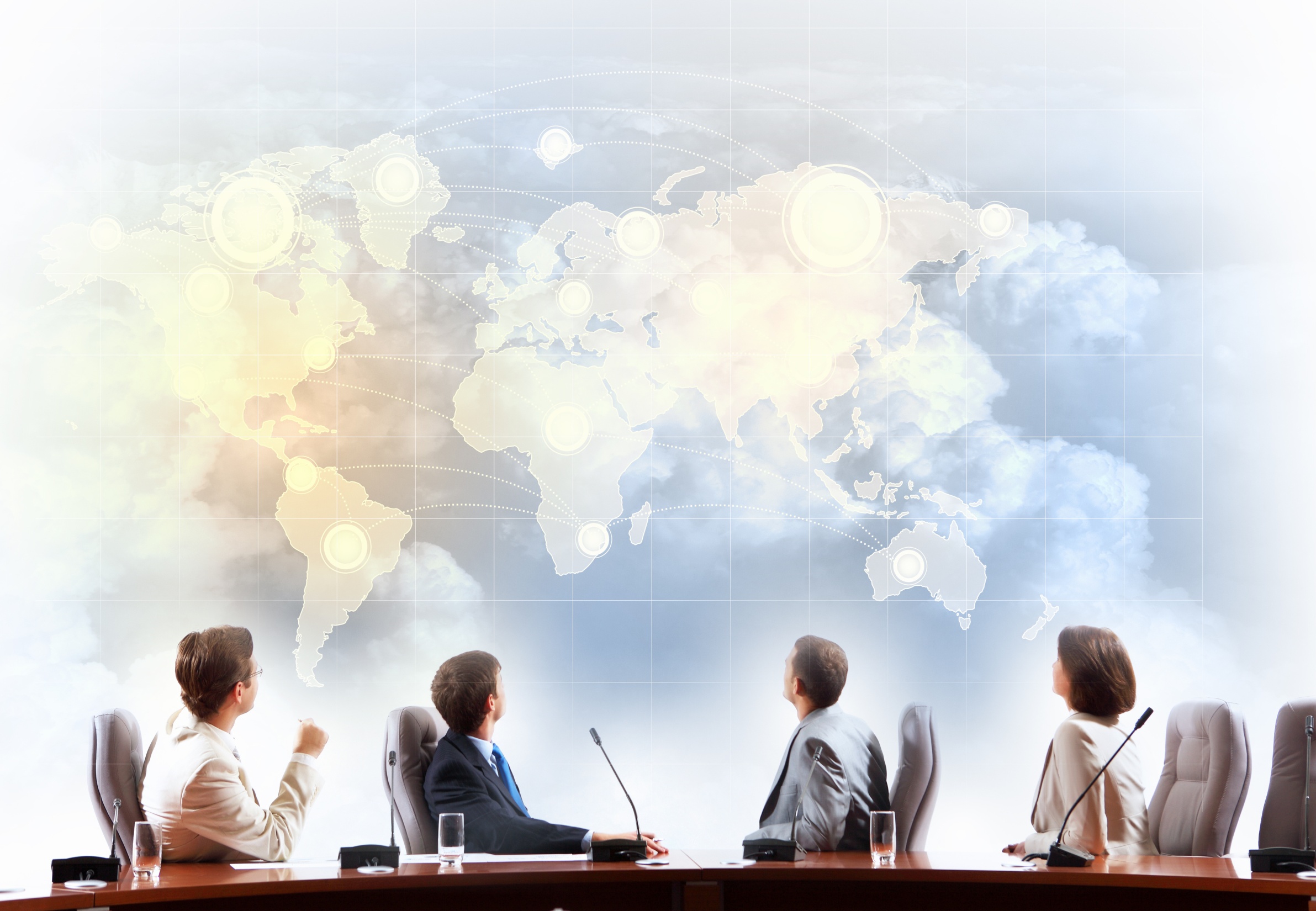 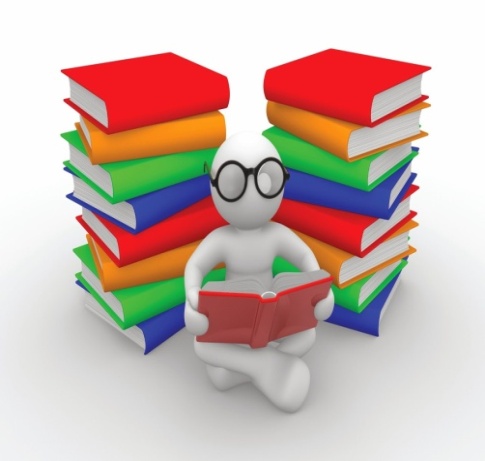 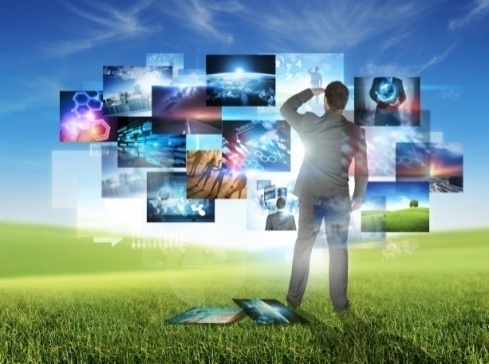 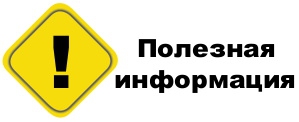 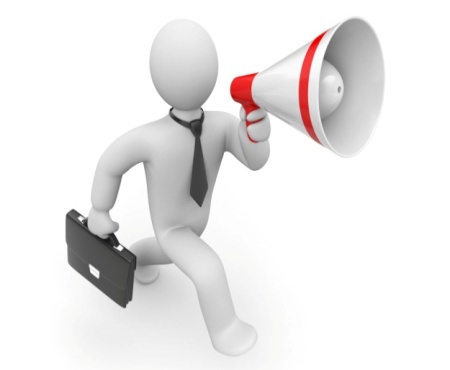 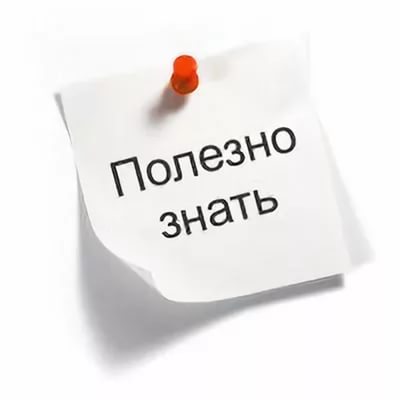 ДОПОЛНИТЕЛЬНАЯ ИНФОРМАЦИЯ
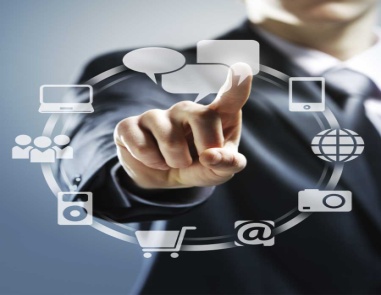 ИНФОРМАЦИЯ О ПОВЫШЕНИИ ФИНАНСОВОЙ ГРАМОТНОСТИ НАСЕЛЕНИЯ КУРСКОЙ ОБЛАСТИ
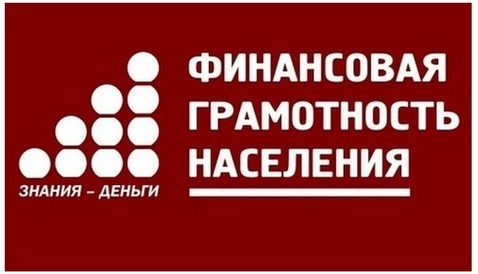 В рамках реализации Стратегии повышения финансовой грамотности в Российской Федерации на 2017-2023 годы Администрацией Курской области проводится работа по повышению финансовой грамотности  в соответствии с Соглашениями, заключенными с Минфином России и Центробанком России, а также принятой нормативно правовой базой Курской области. 
Проведение мероприятий охватывает, прежде всего, вопросы финансового просвещения определенных групп населения, требующих приоритетного внимания, а именно: 
- учащихся образовательных организаций,
- детей-сирот и детей, оставшихся без попечения родителей,
- граждан пенсионного возраста и лиц с ограниченными возможностями здоровья,
- субъектов малого и среднего предпринимательства с привлечением бизнес - сообщества.
В качестве механизма управления и координации работы в регионе создан Экспертный совет по реализации мероприятий в области повышения финансовой грамотности населения Курской области. В состав совета вошли представители структурных подразделений Администрации Курской области, высших учебных заведений, страховых компаний и банков, общественных организаций, правоохранительных органов, антимонопольной службы, торгово-промышленной палаты, службы по надзору в сфере защиты прав потребителей, а также Курского Отделения Банка России.
Экспертным советом утвержден Детальный перечень мероприятий в области повышения финансовой грамотности населения Курской области на 2018 год, что позволило структурировать и расширить круг органов исполнительной власти вовлеченных в данный процесс. 
В целях повышения уровня работы в области финансового просвещения разрабатывается  проект Региональной программы «Повышение уровня финансовой грамотности населения Курской области на 2018 – 2023 годы». Мероприятия ориентированы на такие целевые группы, как граждане пенсионного и предпенсионного возраста, лица с ограниченными возможностями здоровья, дети-сироты и дети, оставшиеся без попечения родителей, субъекты малого и среднего предпринимательства. 
Одновременно проводятся мероприятия по созданию Регионального центра финансовой грамотности, начало работы, которого запланировано на 2019 год.
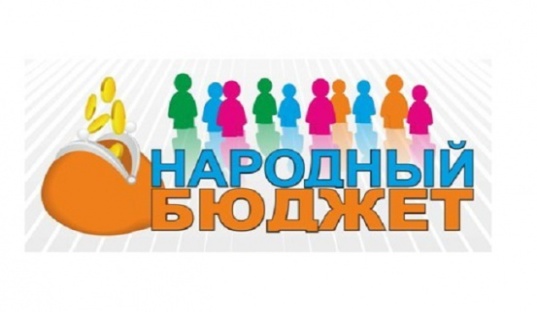 РЕАЛИЗАЦИЯ  ПРОЕКТА «НАРОДНЫЙ БЮДЖЕТ»
 В КУРСКОЙ  ОБЛАСТИ
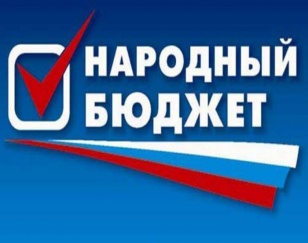 В 2016 году в Курской области принято постановление Администрации Курской области от 27.09.2016 №732-па «О вопросах реализации проекта «Народный бюджет» в Курской области».
ДЛЯ ДОСТИЖЕНИЯ ДАННОЙ ЦЕЛИ БУДУТ НА КОНКУРСНОЙ ОСНОВЕ  ОТОБРАНЫ И РЕАЛИЗОВАНЫ ПРОЕКТЫ, НАПРАВЛЕННЫЕ НА  РЕШЕНИЕ ЗАДАЧ ПО СОХРАНЕНИЮ И РАЗВИТИЮ: 
объектов коммунальной инфраструктуры;
дорог местного значения, тротуаров, придомовых территорий;
территорий населенных пунктов, площадей, парков, спортивных и детских площадок, мест массового отдыха;
объектов культуры;
муниципальных образовательных организаций.
ЦЕЛЬ РЕАЛИЗАЦИИ ПРОЕКТА направлена на  повышение гражданской активности и заинтересованности жителей Курской области в осуществлении местного самоуправления.
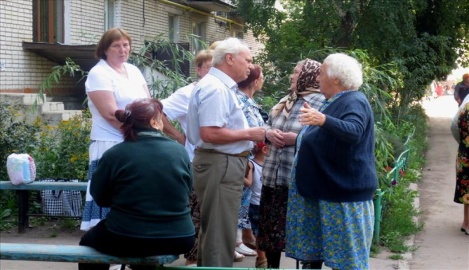 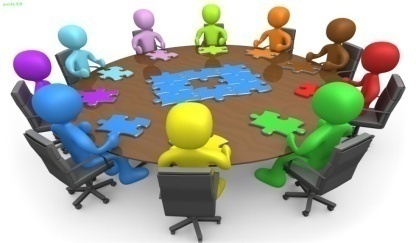 Участниками реализации проекта являются органы местного самоуправления Курской области, население муниципальных образований Курской области, юридические  лица, индивидуальные предприниматели, а также отраслевые органы исполнительной власти Курской области.
 Уровень софинансирования за счет средств областного бюджета расходного обязательства муниципального образования Курской области  на реализацию проектов победителей  с 2019 года устанавливается в размере 60%, за счет средств местного бюджета, добровольных пожертвований юридических лиц и индивидуальных предпринимателей - в размере не более 35%, за счет средств пожертвований населения - в размере не менее 5%.
Внедрение  механизма инициативного бюджетирования позволит самим гражданам решать, что важно, а что второстепенно.  В рамках проекта жители той или иной территории будут принимать решение, какой проект  конкретному населенному  пункту более важен.
Субсидии на реализацию проекта «Народный бюджет» в Солнцевском  районе на 2019г.
Информация подготовлена управлением  финансов администрации Солнцевского  района Контактная информация:
Начальник Управления  финансов администрации Солнцевского  района Курской области
Рышкова Елена  Николаевна

График  работы: понедельник-пятница с 9-00 до 18-00
перерыв с 13-00 до 14-00, 
выходные дни – суббота, воскресенье
306120, п.Солнцево Солнцевский район
Управление финансов Администрации Солнцевского района Курской области
тел.: (4712) 54 2-22-84 
факс: (4712)54 2-24-43
Электронная почта:  uprfinsolncevo_22@ mail.ru
Источники размещения информации о бюджете муниципального  района «Солнцевский  район»
Официальный сайт муниципального образования «Солнцевский  район»- 
http://solnr.rkursk.ru

Официальное печатное издание- газета «За честь хлебороба»